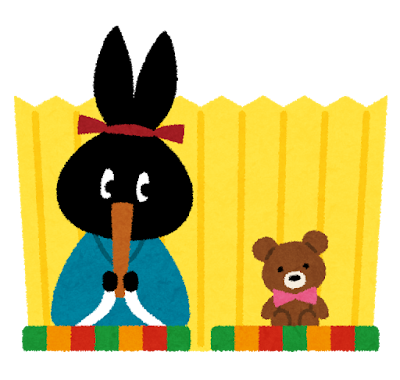 図書館からのお知らせ
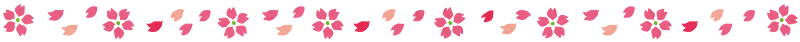 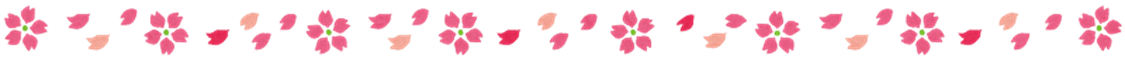 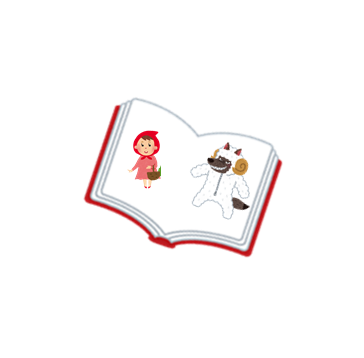 えほんよみきかせ　3月15日(土)
10:00～11:00 生涯学習館(図書館)2階学習室
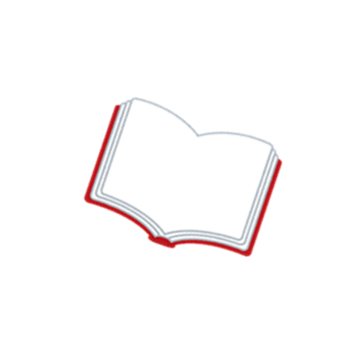 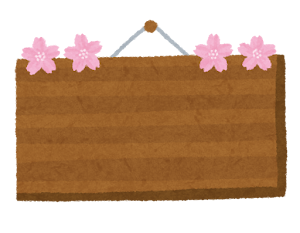 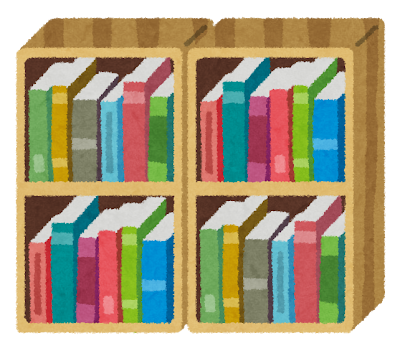 ※図書館は祝日も　　　　　　　　　　　　　　　　　　　開館しています
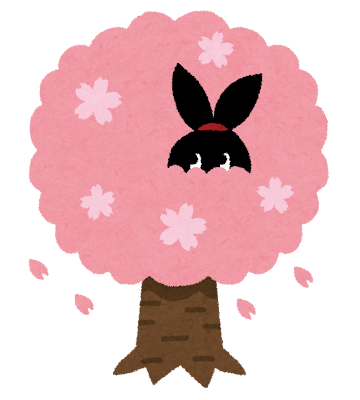 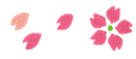